Интерактивные игры для детей дошкольного возраста
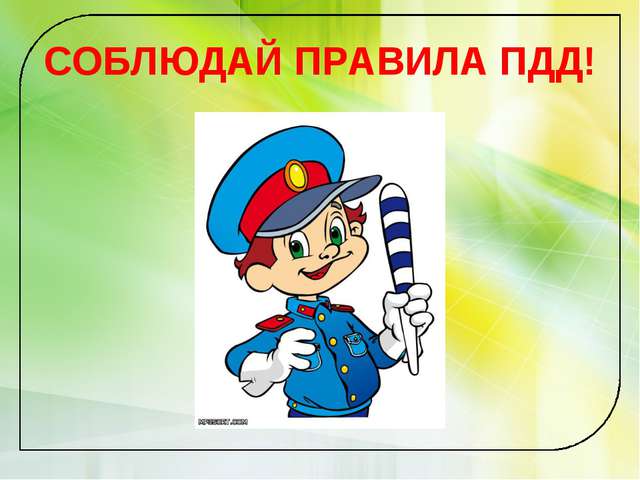 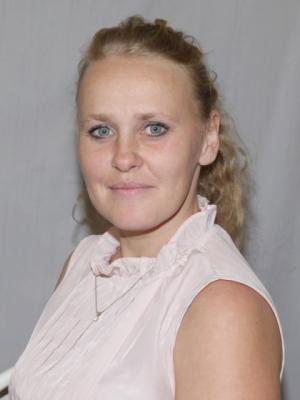 Автор игр: 
Ильюшенкова Светлана Викторовна
Воспитатель МБДОУ детский сад №15 
г. Ярцево Смоленской области
Какие у светофора цвета?
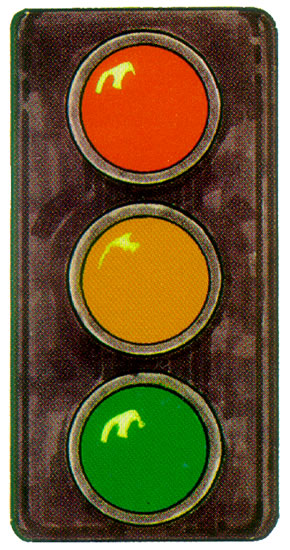 Красный - стой
Жёлтый - жди
А зелёный – проходи!
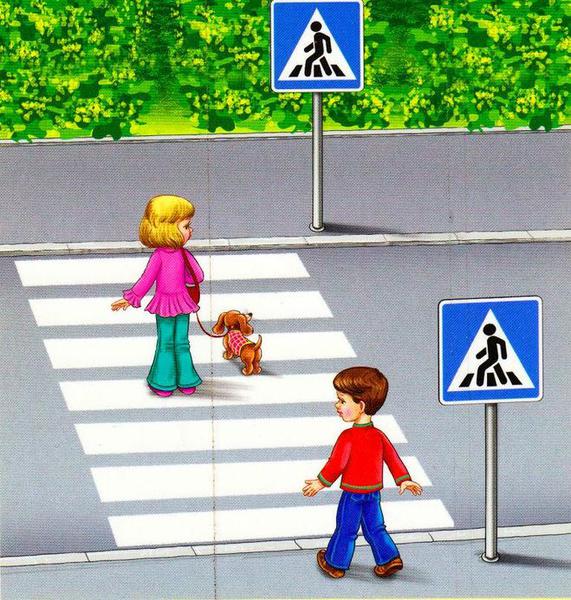 На какой сигнал светофора надо переходить дорогу?
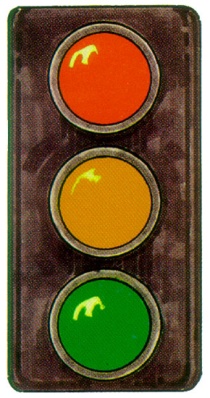 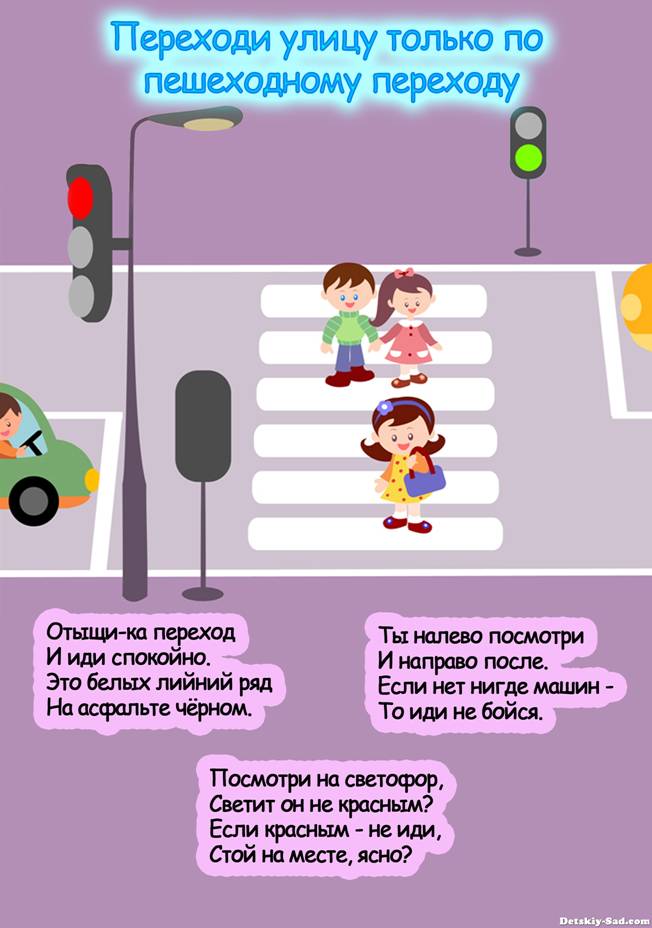 да
нет
Отыши–ка переход.
Надо ли идти спокойно?
Посмотреть на лево надо?
А на право после?
Посмотри–ка на светофор?
Свет горит там красный?
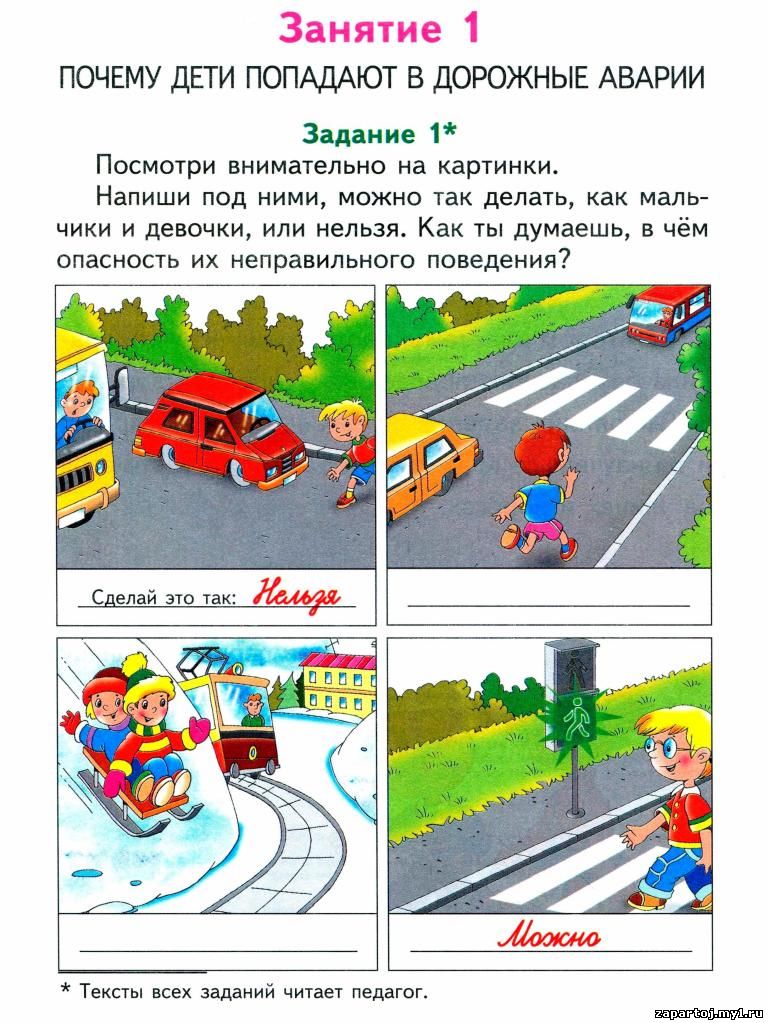 Посмотри внимательно на картинку. Можно так делать, как мальчики и девочки, или нельзя. Как ты думаешь, в чём опасность их неправильного поведения? Проверь себя нажми на прямоугольники.
нельзя
нельзя
можно
нельзя
Найди как называются эти знаки?
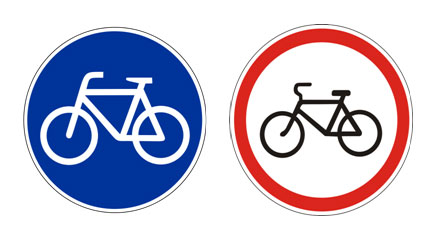 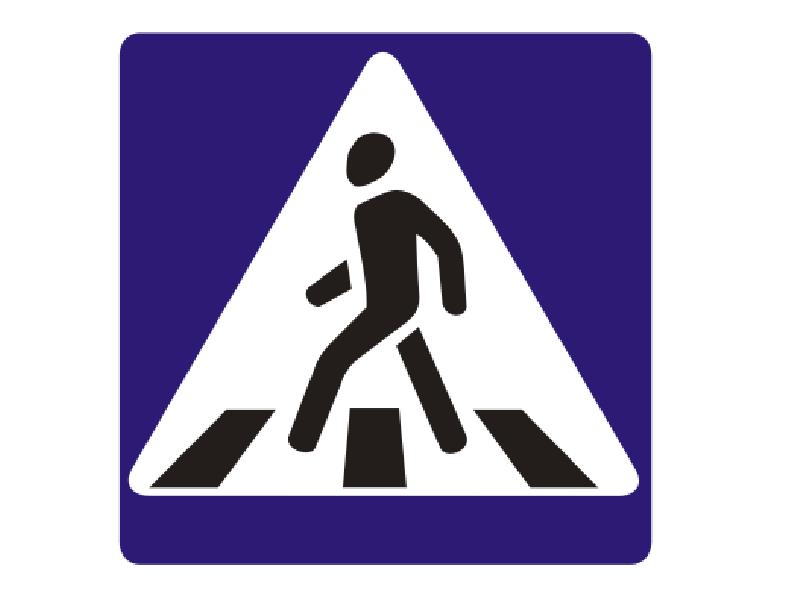 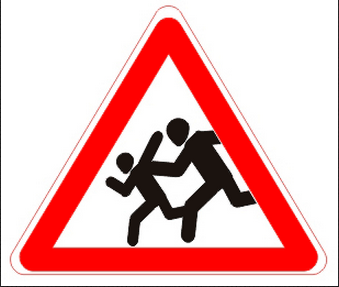 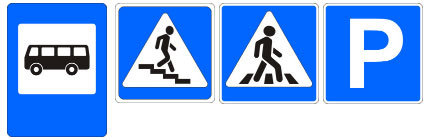 Пешеходный переход
Автобусная остановка
Движение на велосипеде запрещено
Осторожно дети